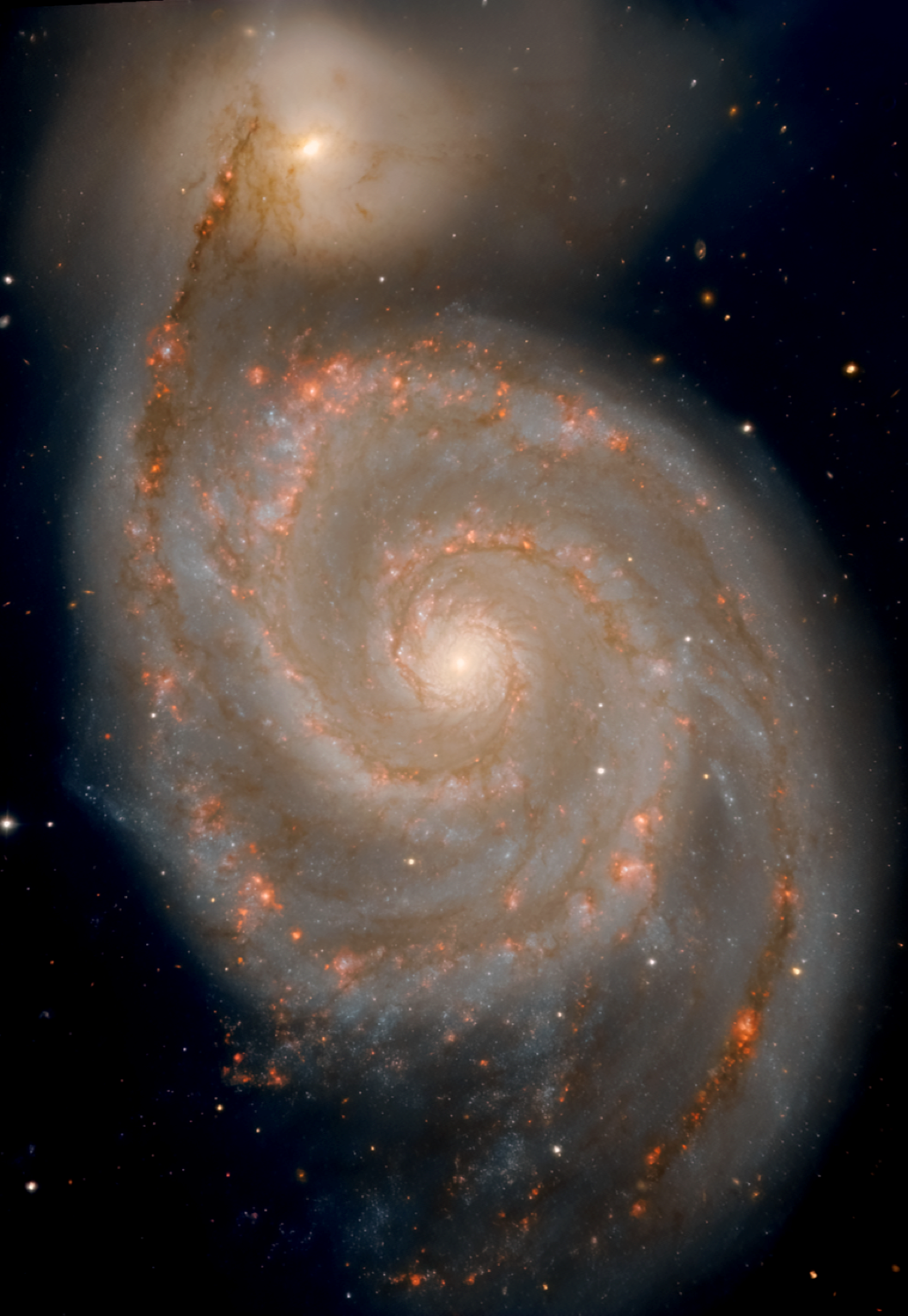 Billy Gamache – May 2024
Supervised by Laurent Drissen and Carmelle Robert
Characterization of M51's supernova remnants with the imaging spectrometer SITELLE
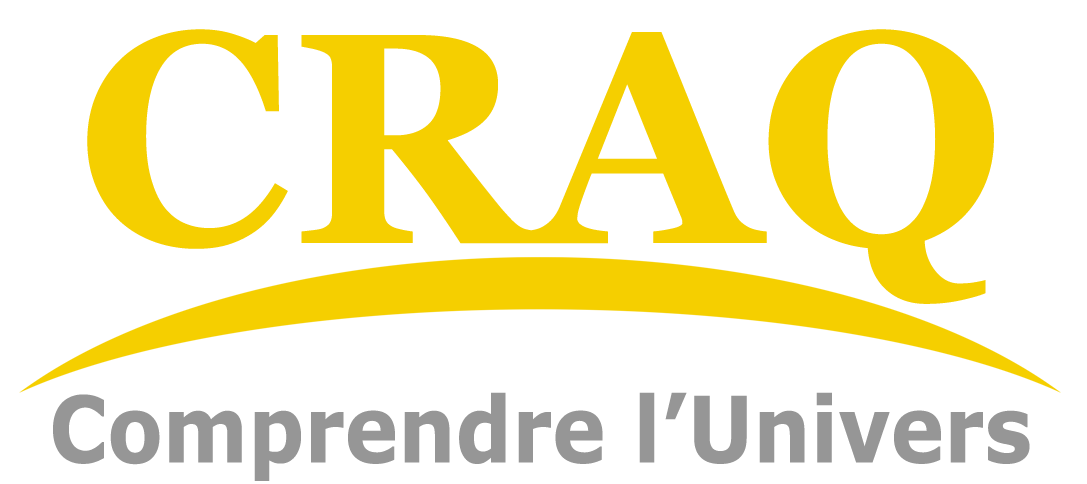 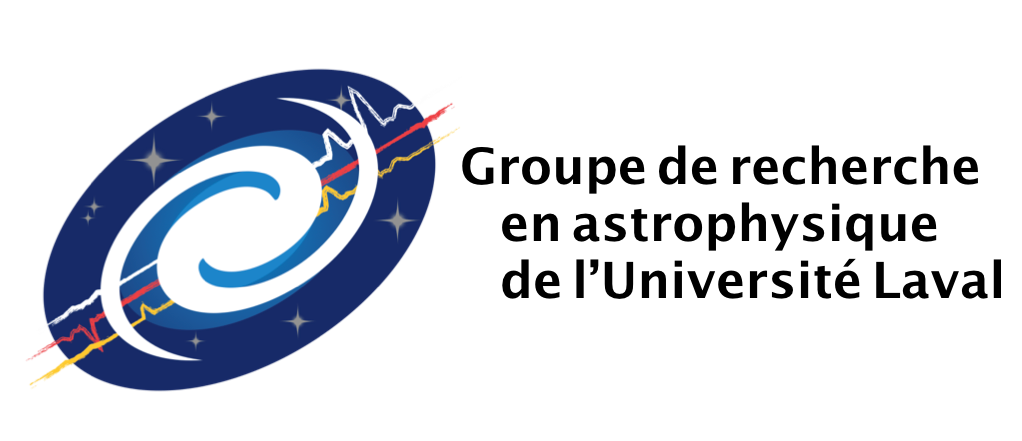 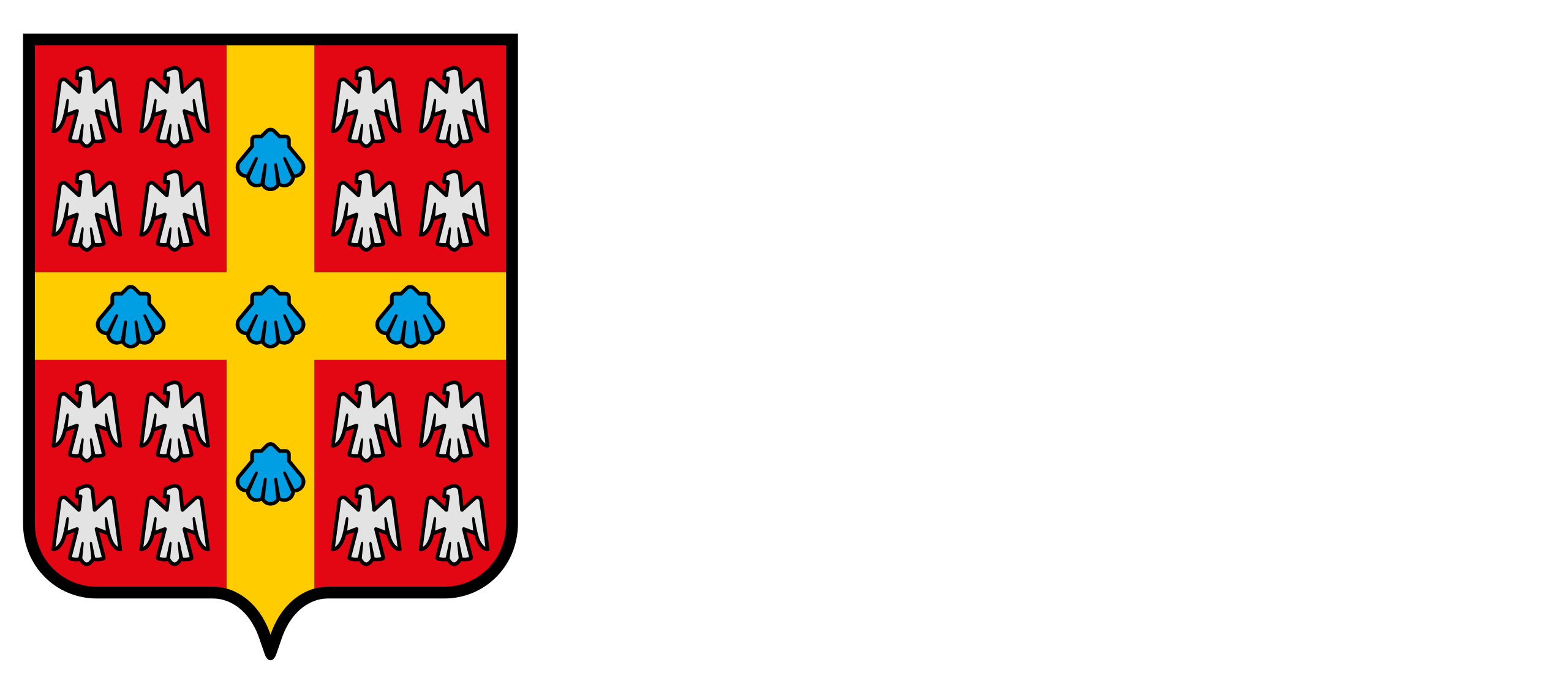 Why study SNRs ?
Simeis 147
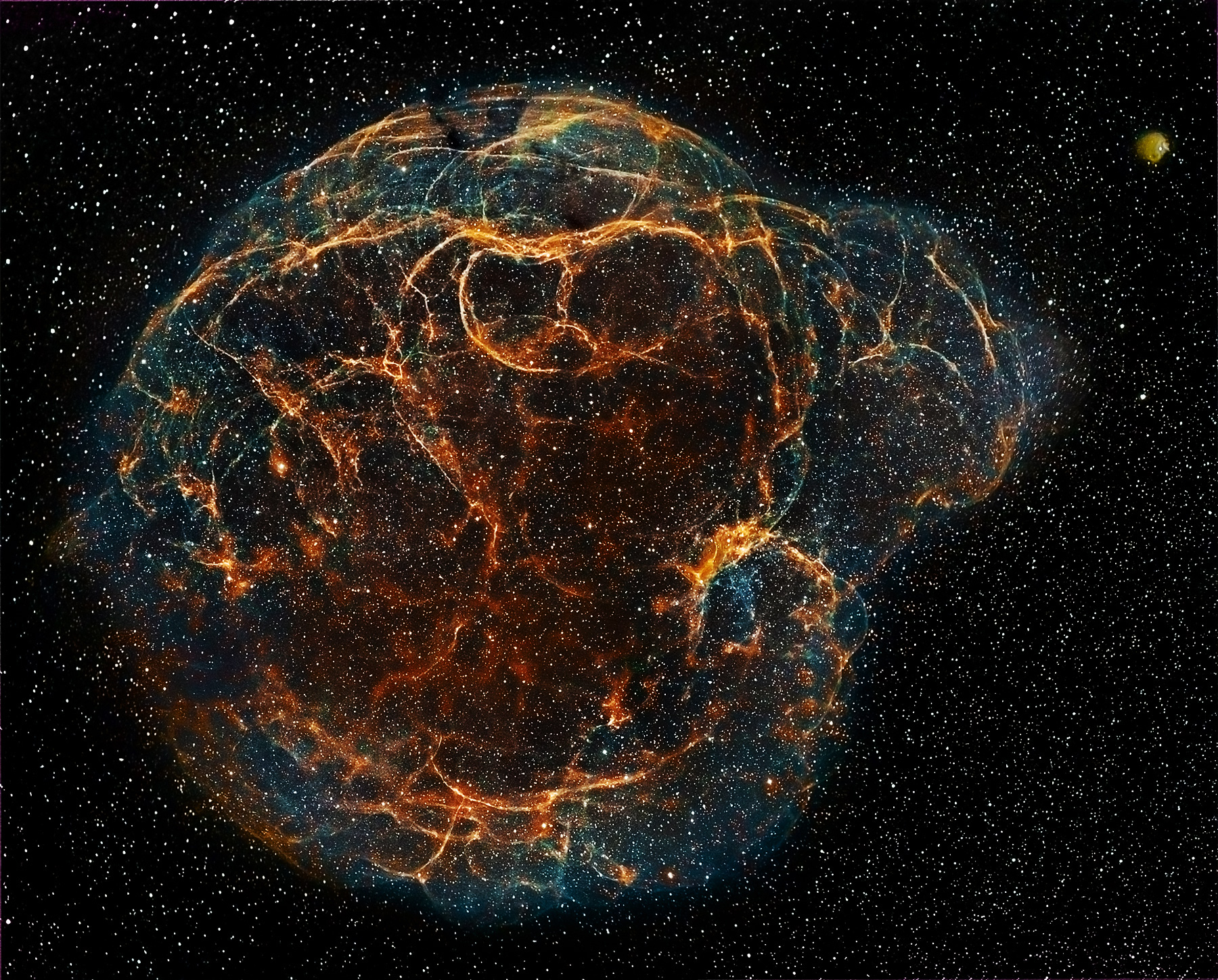 Following star death, massive quantities of new materials and kinetic energy are ejected in the interstellar medium (ISM).
The shock-driven interaction between the ejecta and the ISM is making the SNR shine for thousands of years.
As supernovae are key elements to understand chemical evolution of galaxies and the ISM, studying SNRs properties on galaxy scale provides significant information on ISM enrichment.
M51 : an ideal candidate !
M51 : an ideal candidate !
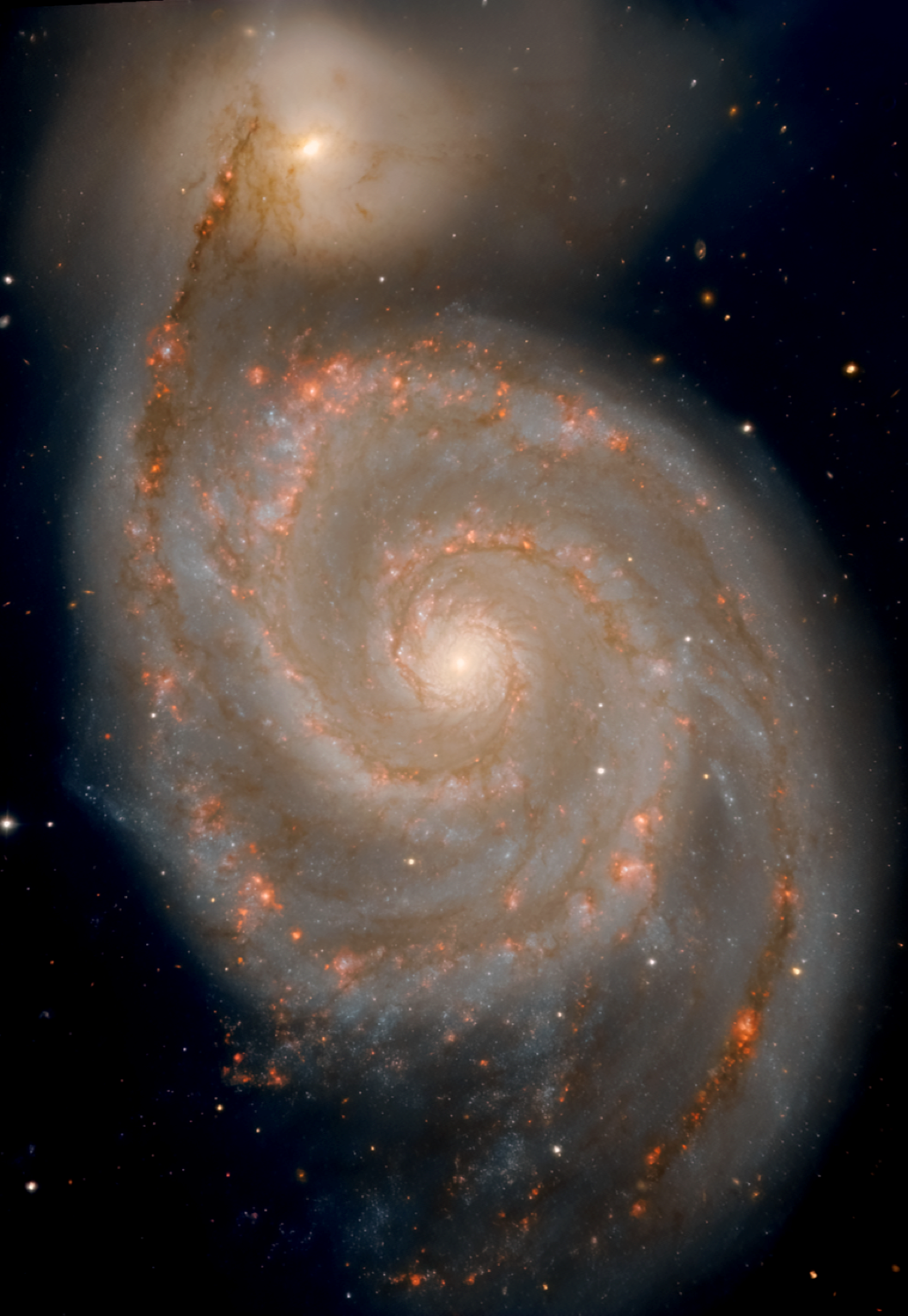 Faced-on orientation (almost!)
Close (relatively!) -> ~9 Mpc
M51 as seen by SITELLE (Deepfield + Hα)
Interaction with NGC-5195
M51 : an ideal candidate !
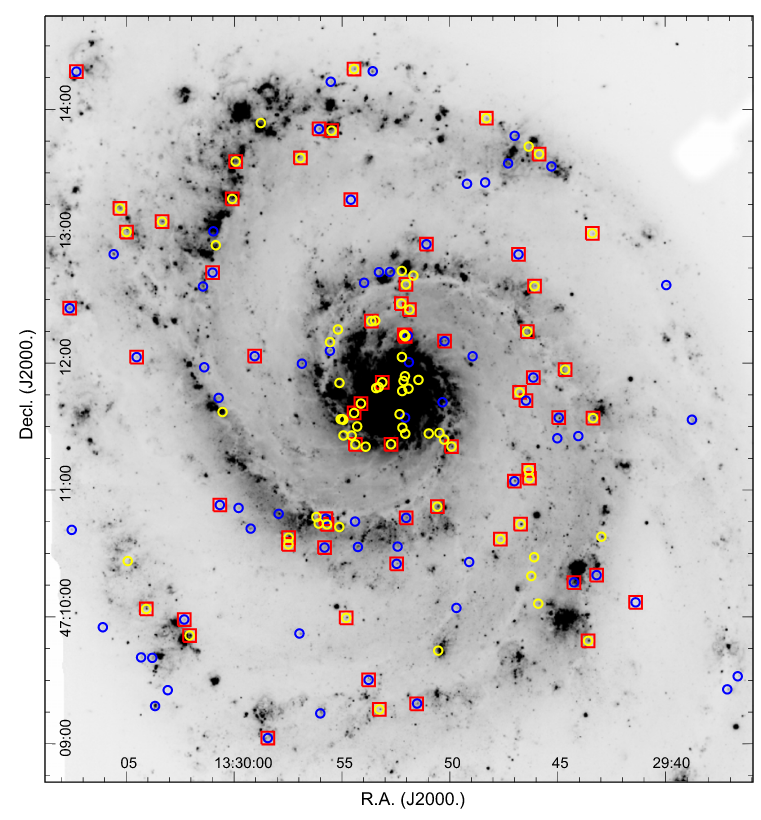 Previous survey : Winkler et al. 2019
Candidates detection via Hubble's data
Confirmation criteria :
Winkler et al. (2019)
[SII]:Hα > 0.4
179 Candidates
61 spectroscopically confirmed
The goal of this project : Review Winkler et al. M51's SNRs spectral properties with SITELLE data cube while looking for undiscovered candidates.
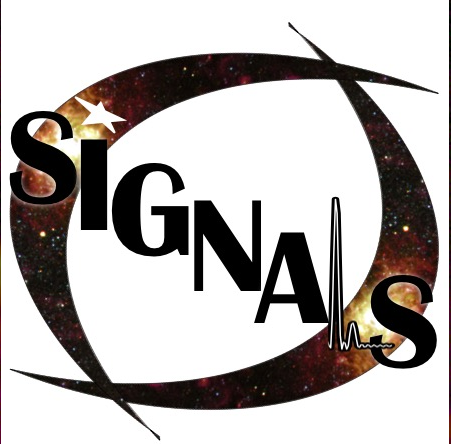 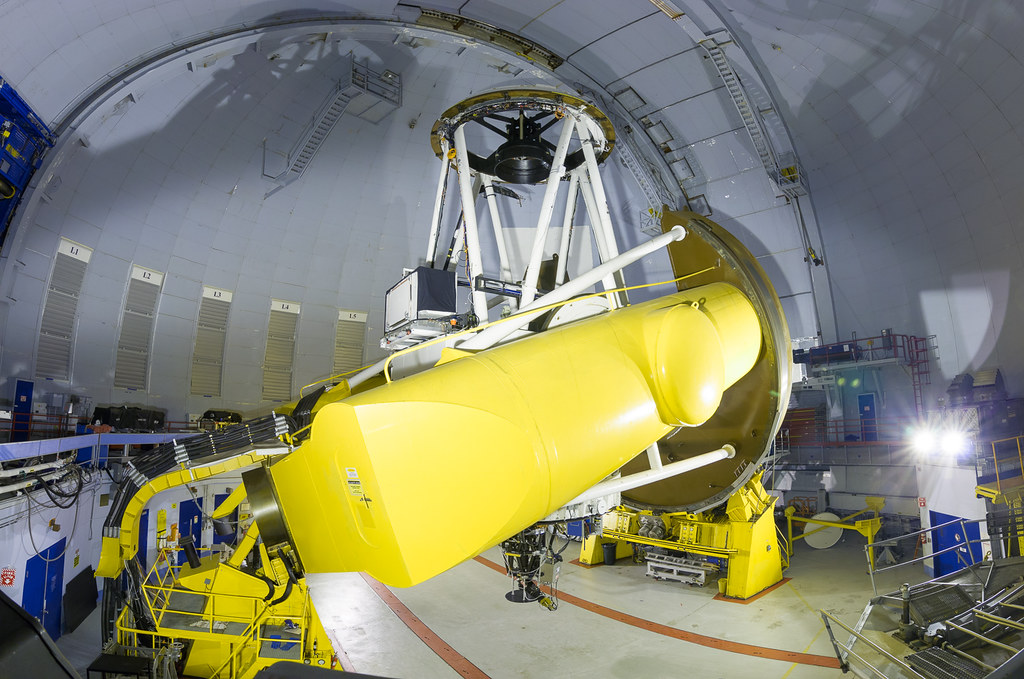 SN3 filter :
Wavelengths :       648-685 nm
Field of view :                           11'x11'
Spectral resolution :                   5000
Total exposure time :                      4h
SITELLE SN3 data cube
Maps
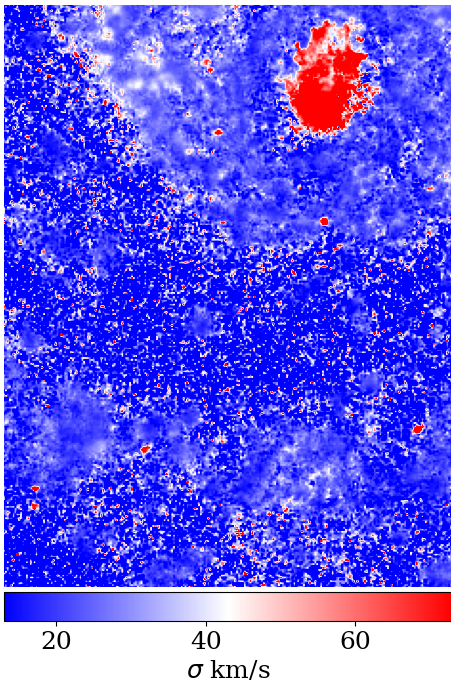 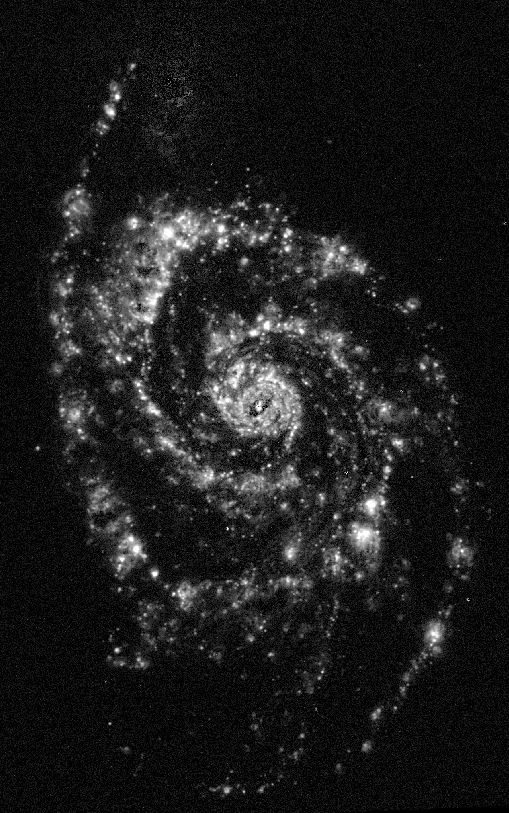 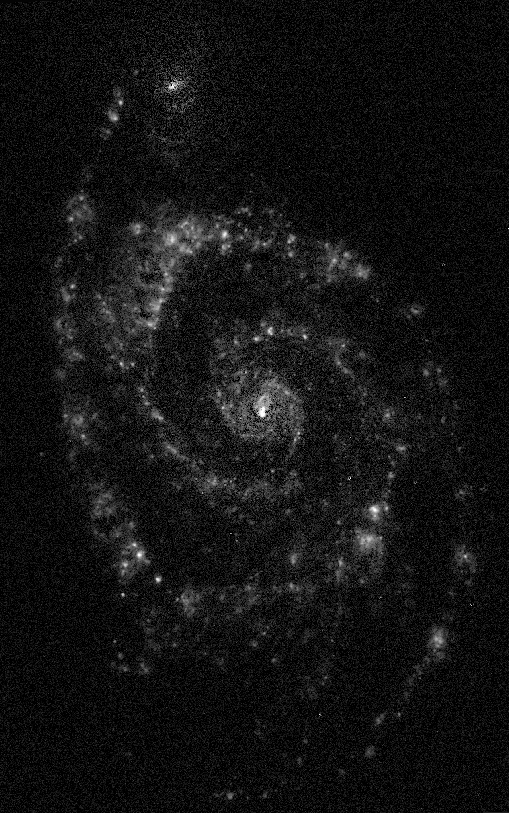 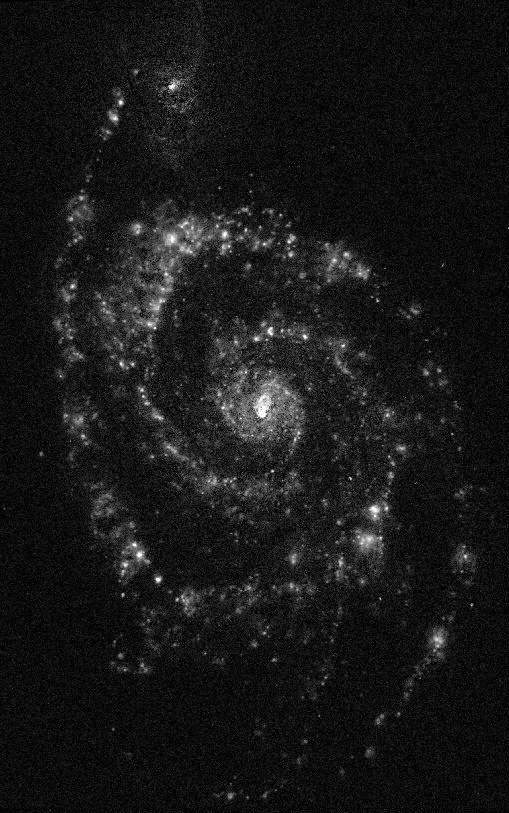 [NII]6583
Hα
[SII]λ6731+6716
Velocity dispersion
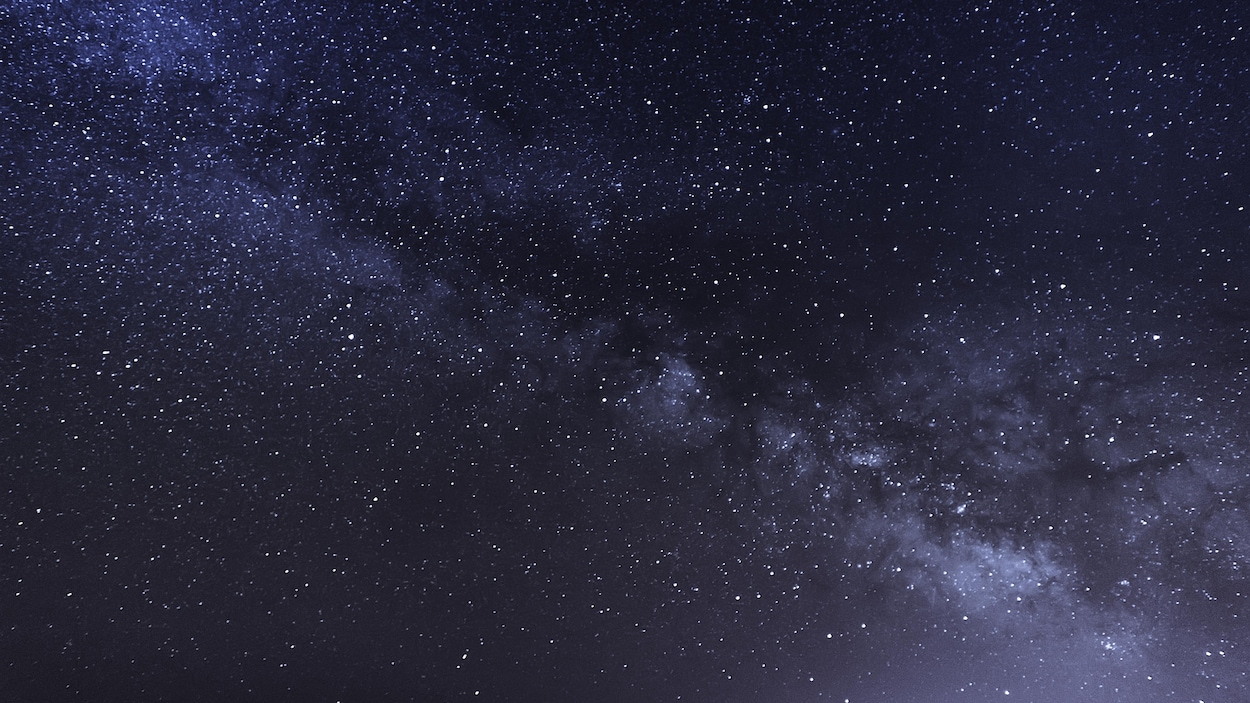 Candidates detection and spectrum fit
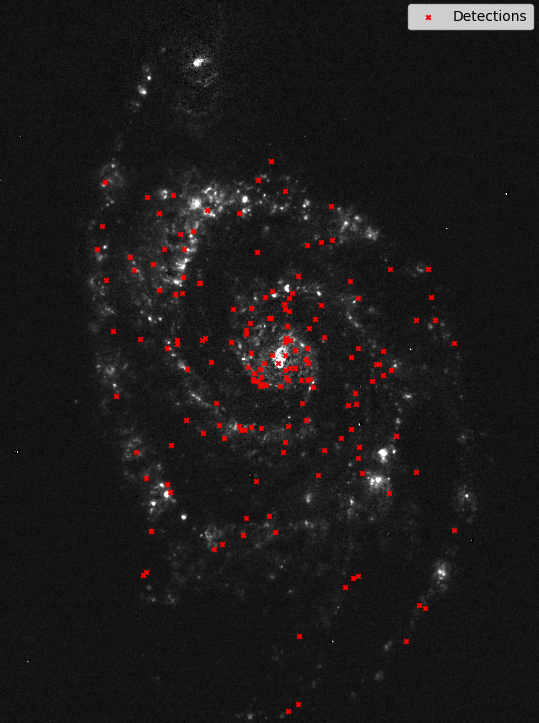 1. Emission peaks detection
  -> Visual and detection code
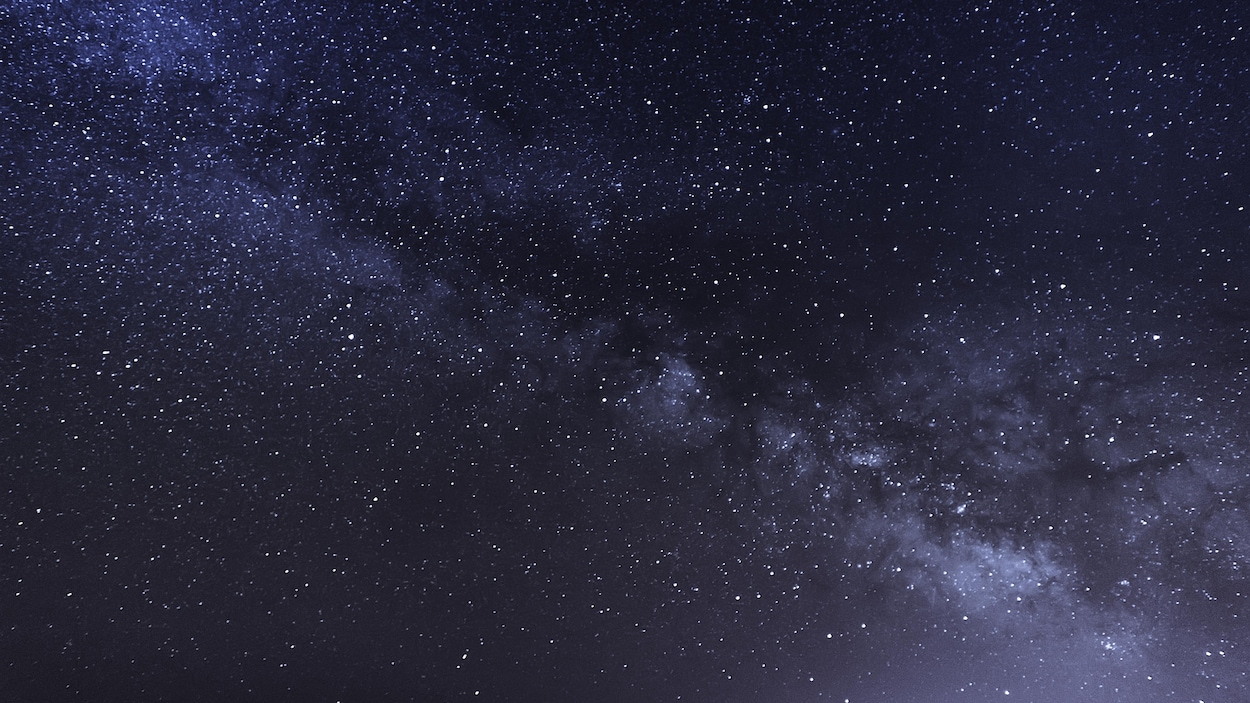 Candidates detection and spectrum fit
Backgrounds
Domains
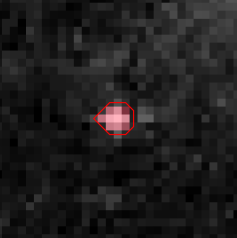 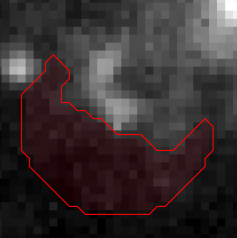 1. Emission peaks detection
  -> Visual and detection code
140 pc
2. Domain and background definition
  -> Using a flux threshold
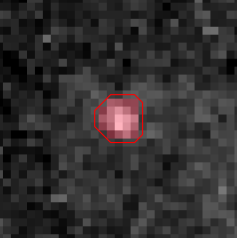 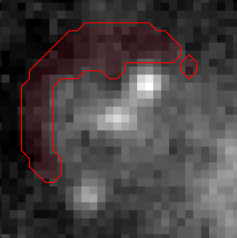 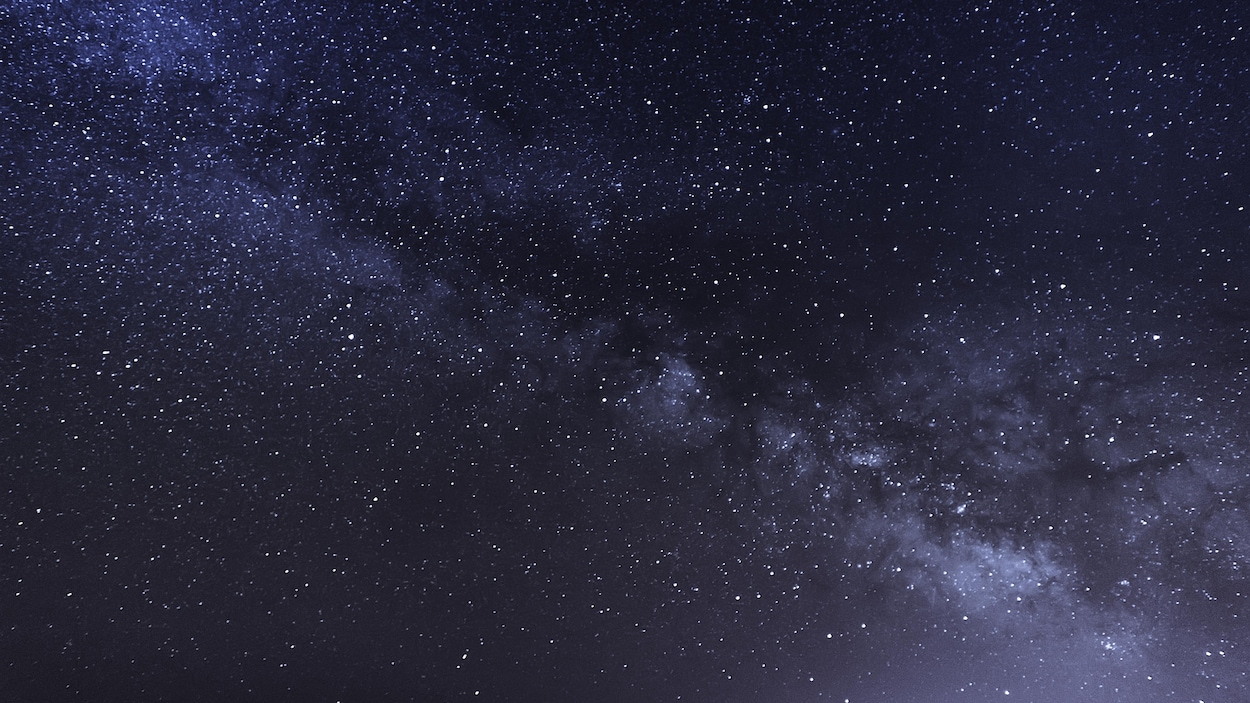 Candidates detection and spectrum fit
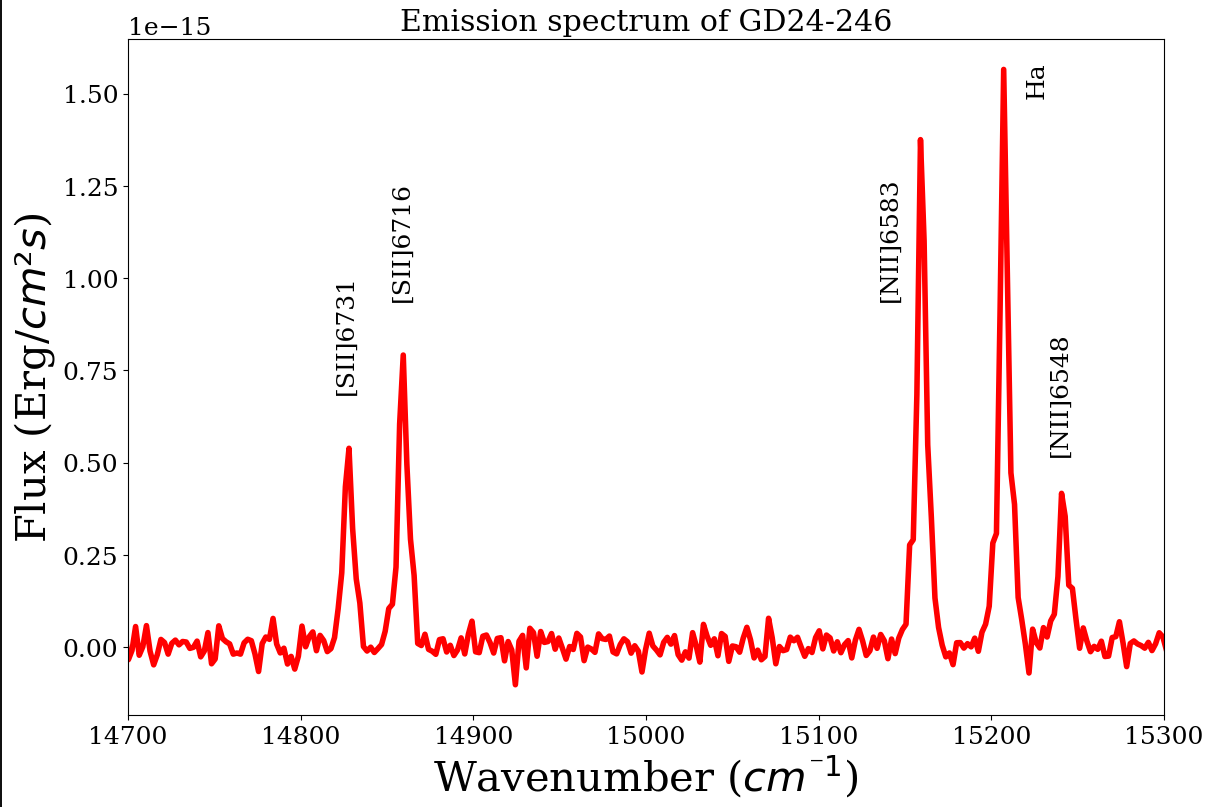 Supernova remnants
1. Emission peaks detection
  -> Visual and detection code
2. Domain and background definition
  -> Using a flux threshold
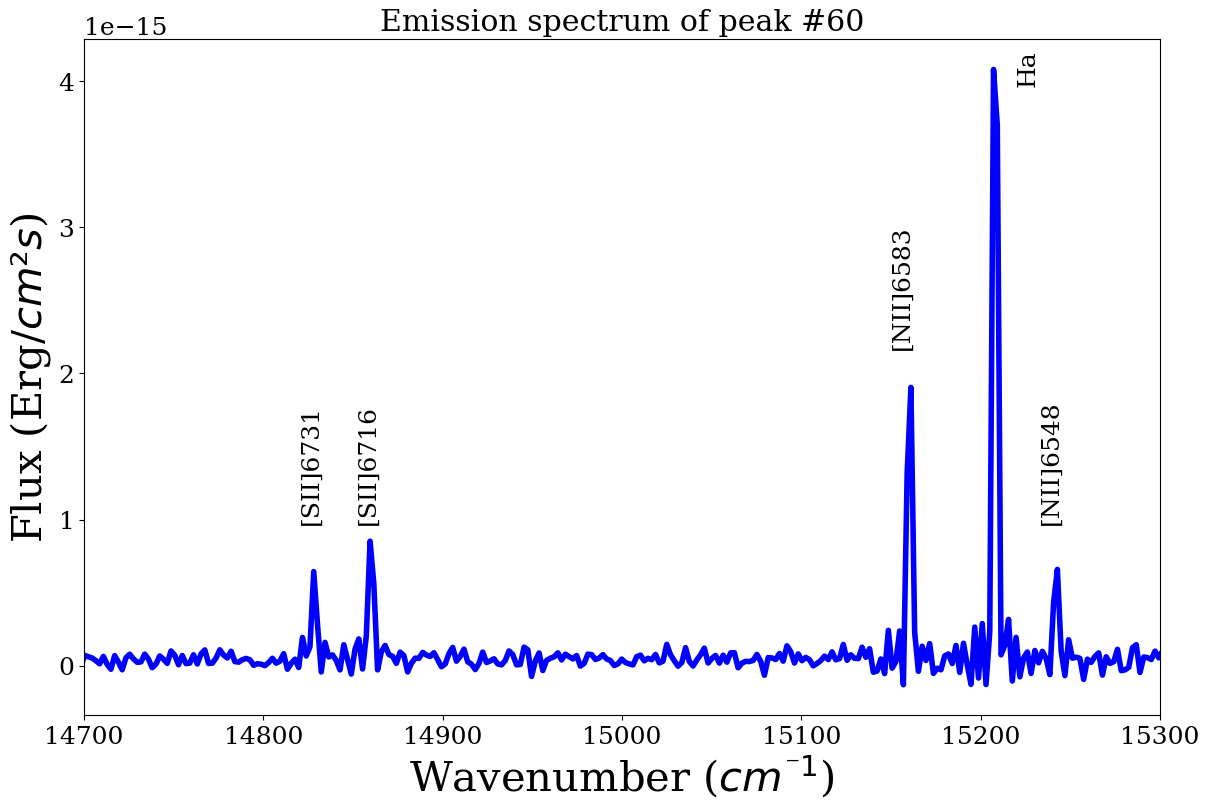 HII region
3. Spectrum fit and SNRs confirmation
  -> Probing SNRs properties
[SII]:Hα > 0.4
𝜎 > 30 km/s
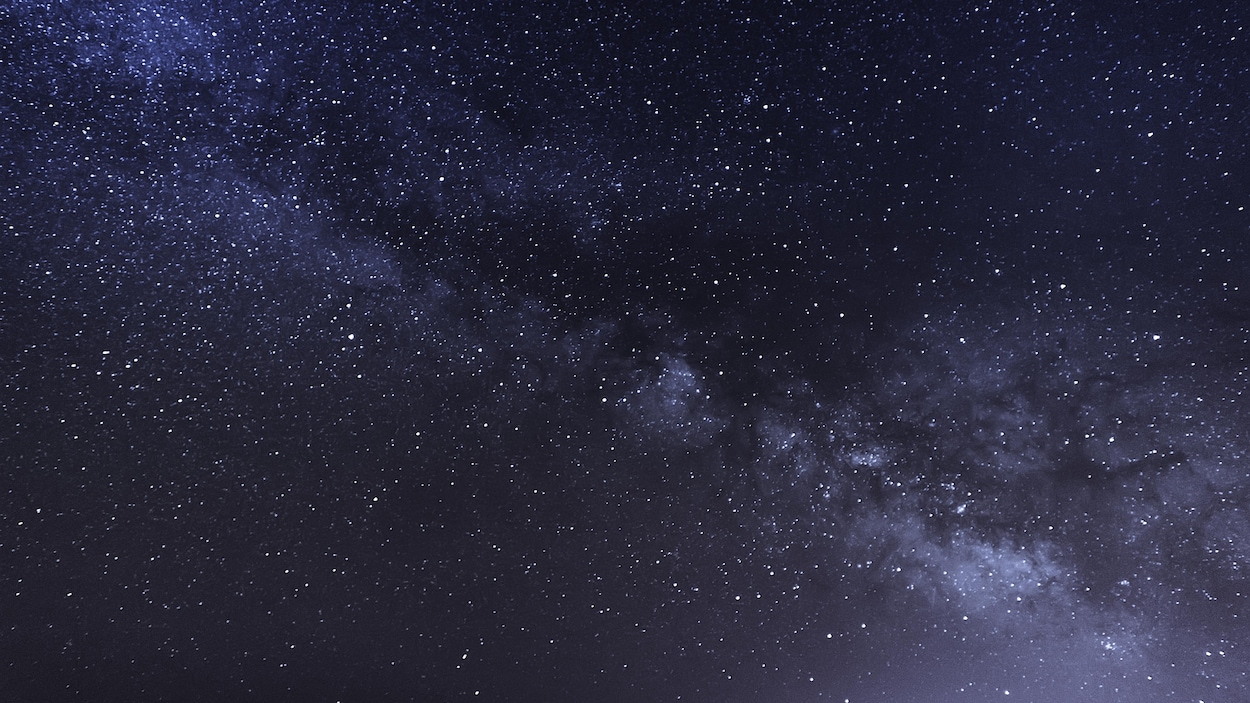 Results : Comparison with Winkler survey
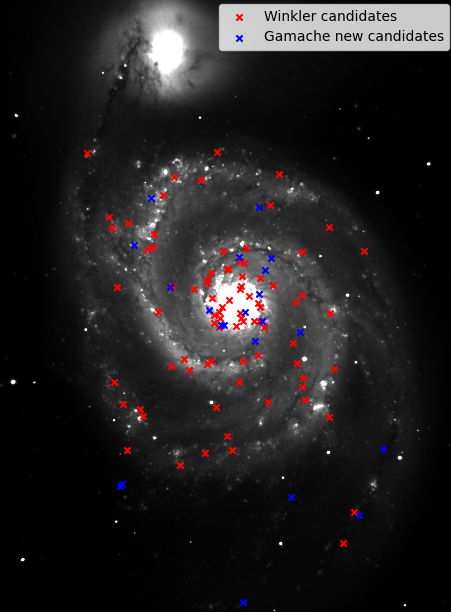 101 of the 283 candidates analyzed are confirmed SNRs.
81 are Winkler's Candidates
20 are newly discovered SNRs
Criteria classification
94 of the SNRs have [SII]:Hα > 0.4 and at least Hα or [NII] velocity dispersion above 30 km/s.
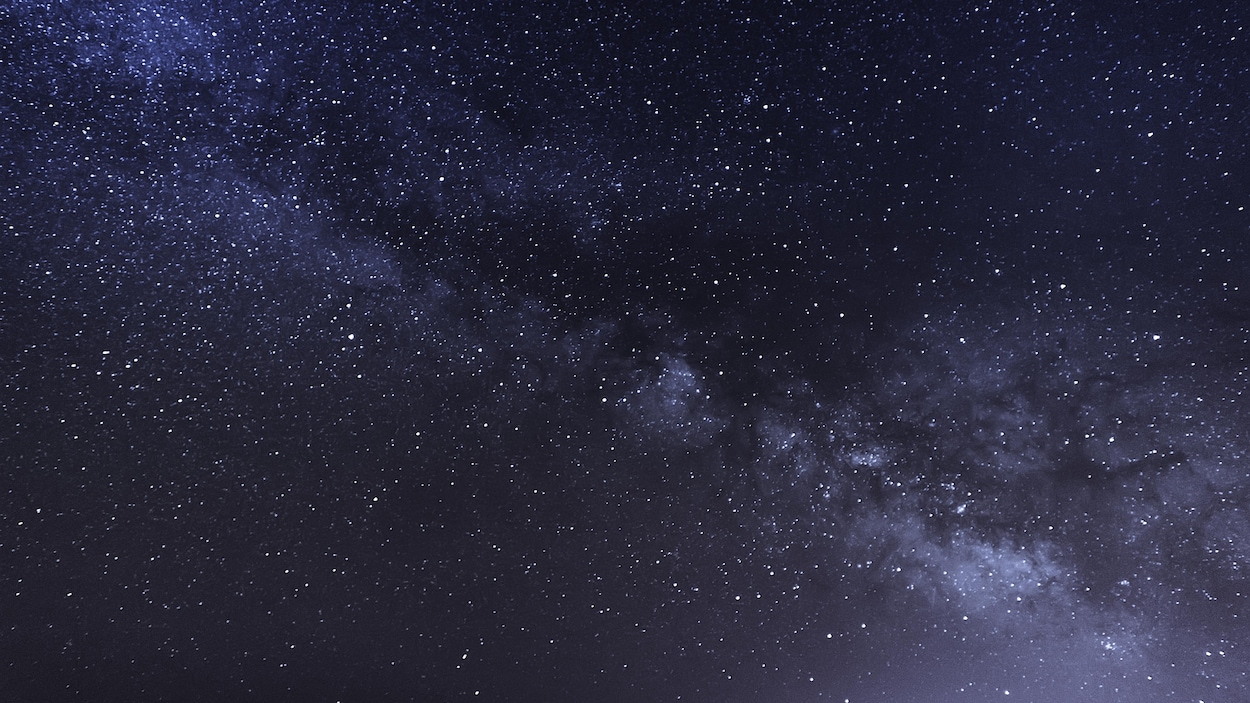 Results : Comparison with other spirals
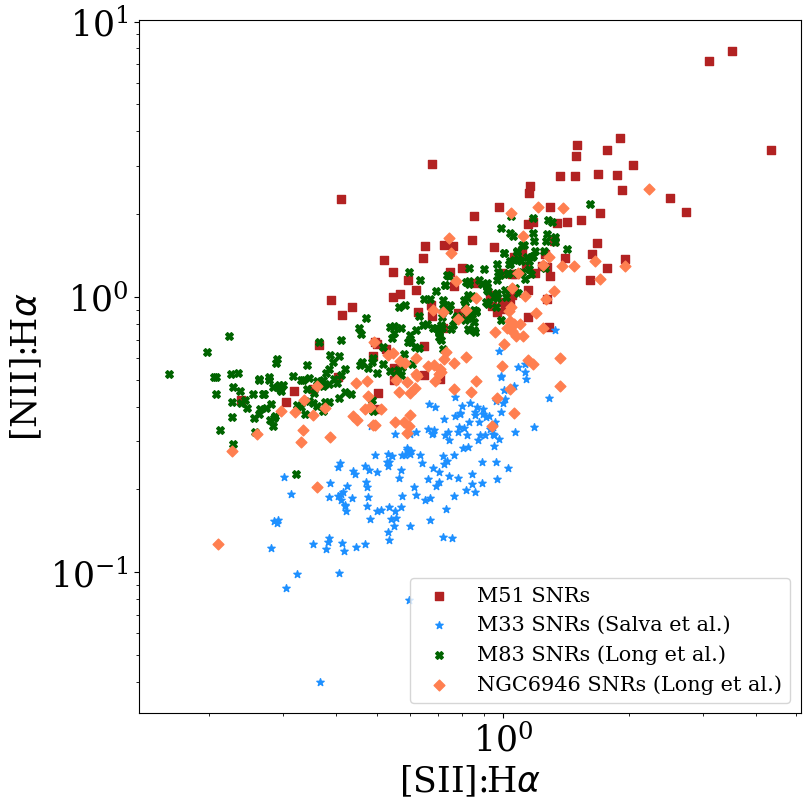 M51 clearly tends to higher [SII]:Hα and [NII]:Hα values, compared with other spirals.
That trend indicates high metallicity in M51 galaxy.
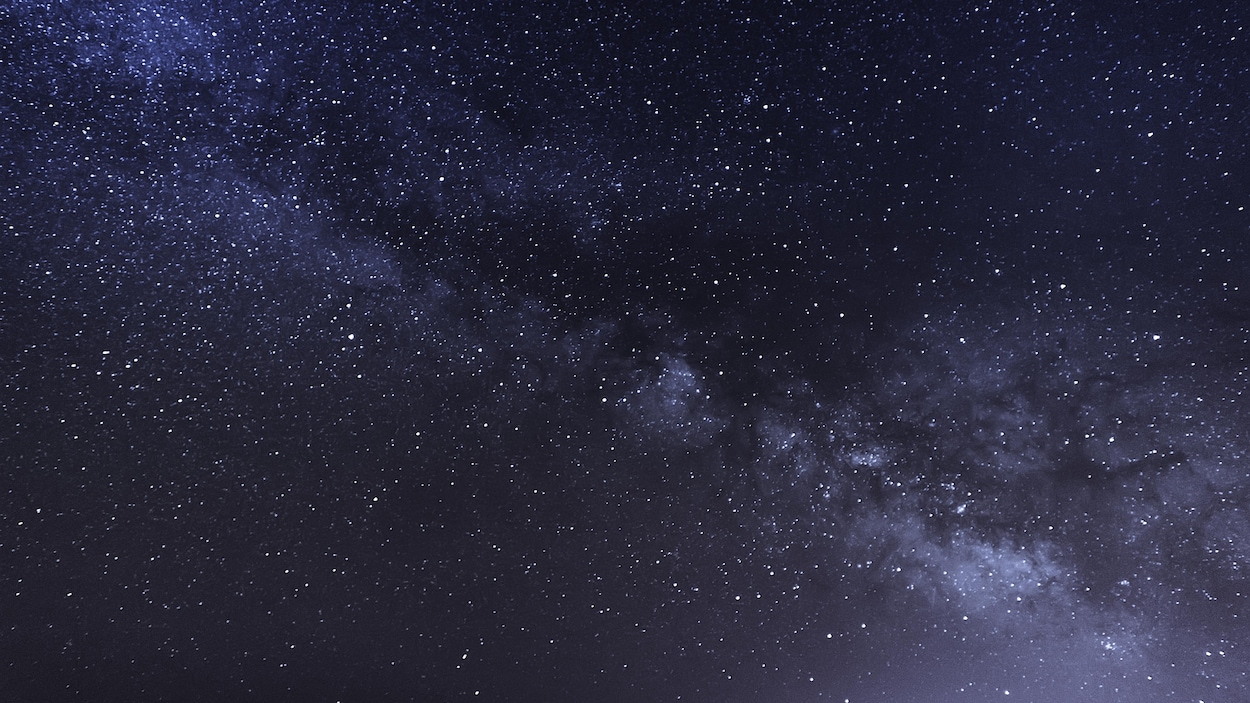 Results : Comparison with control sample
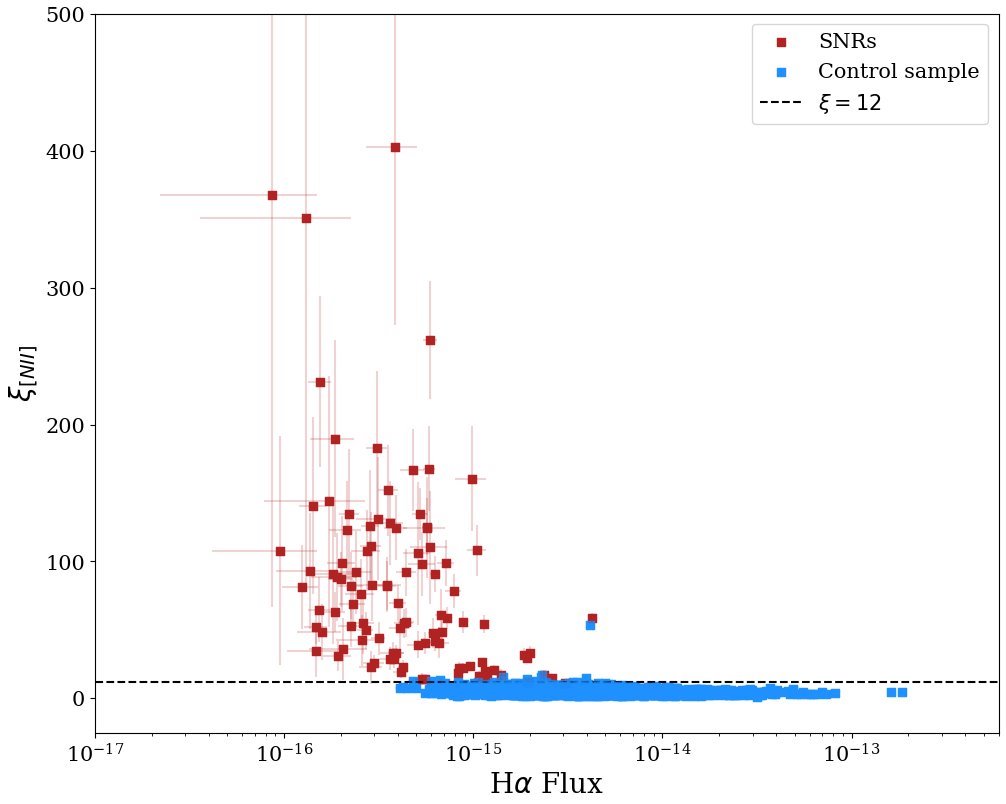 Control sample : 
HII regions and DIG
Median 𝜉 ~ 5
Only 2% of the control sample has 𝜉 > 10
𝜉 = [SII]:H𝛼 × 𝜎([NII])
SNRs : 
Median 𝜉[NII] ~ 59
 95% of the SNRs has 𝜉 > 15
2051 emission regions
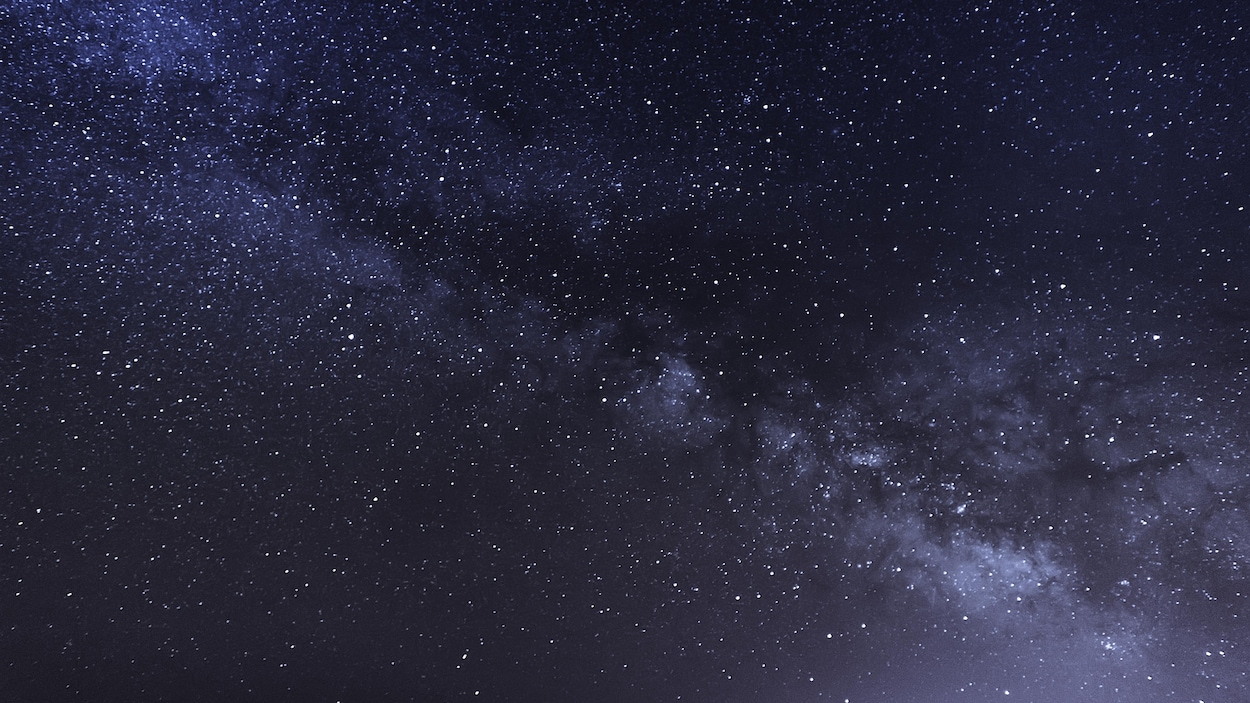 Results : Comparison with control sample
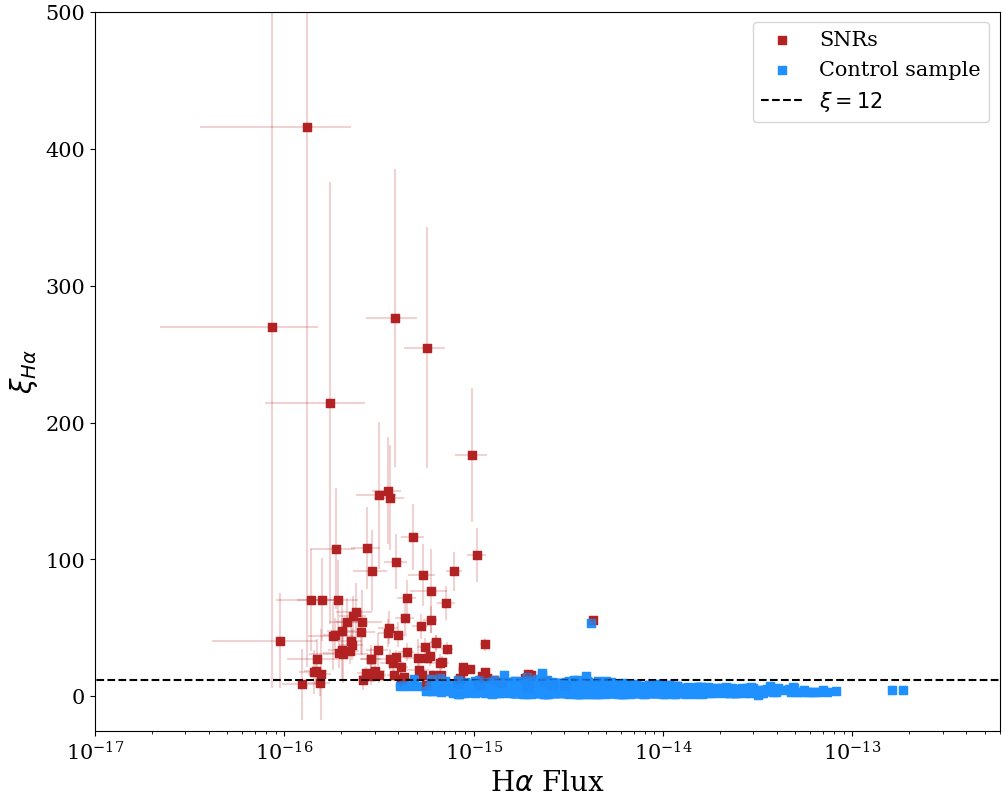 SNRs : 
Median 𝜉 ~ 30
 80% of the SNRs has 𝜉 > 15
𝜉 = [SII]:H𝛼 × 𝜎(H𝛼)
There is a clear indication that velocity dispersion from the model for the Hα line tends to be lower than for the [NII] lines.
In some cases, model inspection has motivated two components fitting for Hα line.
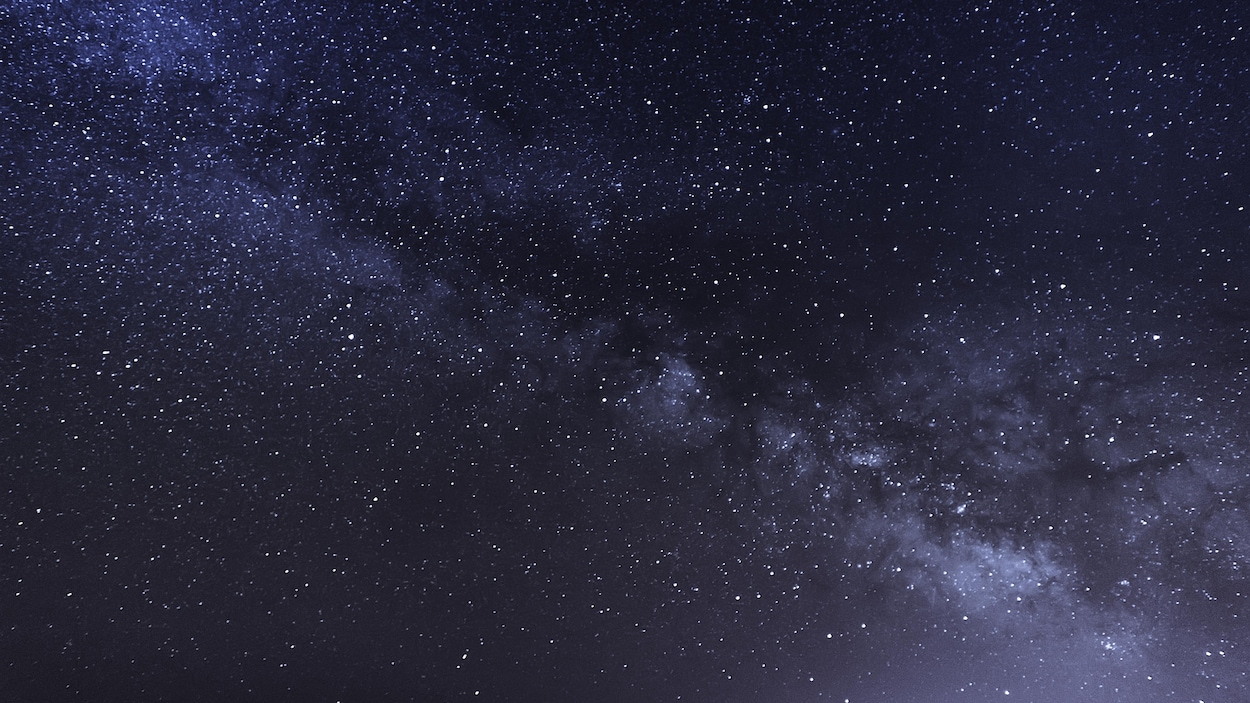 Results : Multi components fitting
Possible origins of broad and narrow components :
Background contamination.
Non-radiative shocks (broad) and shocks in SNR knots (narrow) -> Balmer-dominated SNR ?
Of the 31 SNRs that have been selected for two Hα component analysis, 10 are showing a broad line with S/N > 3 and 4 with S/N > 5.
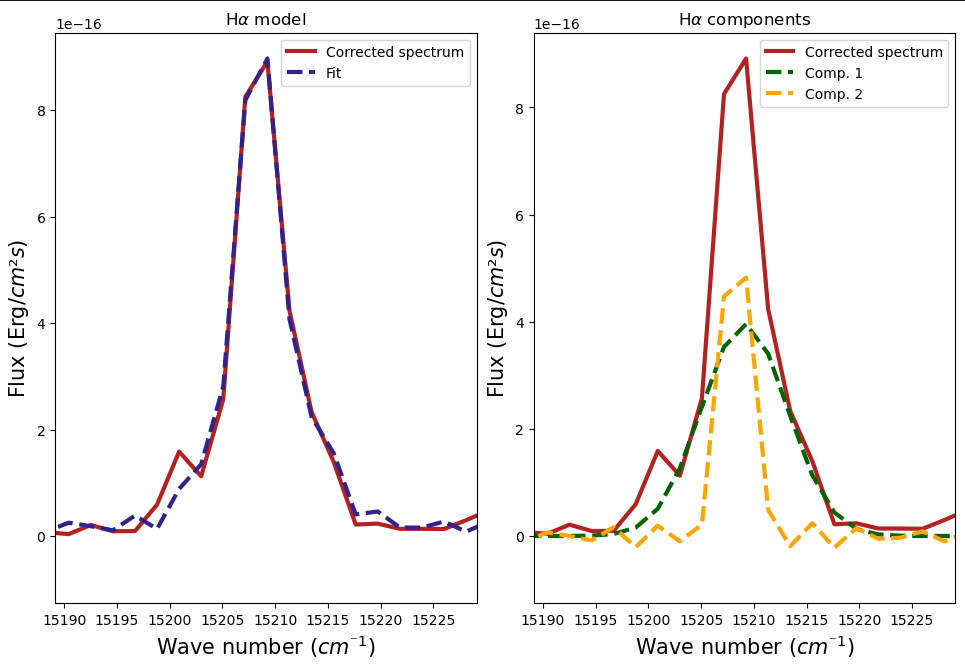 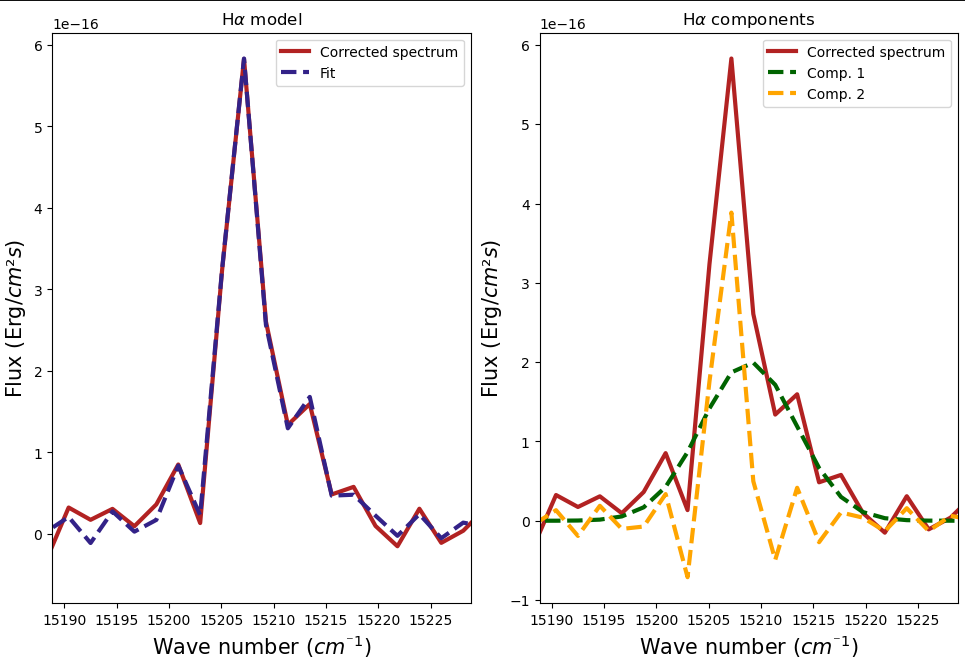 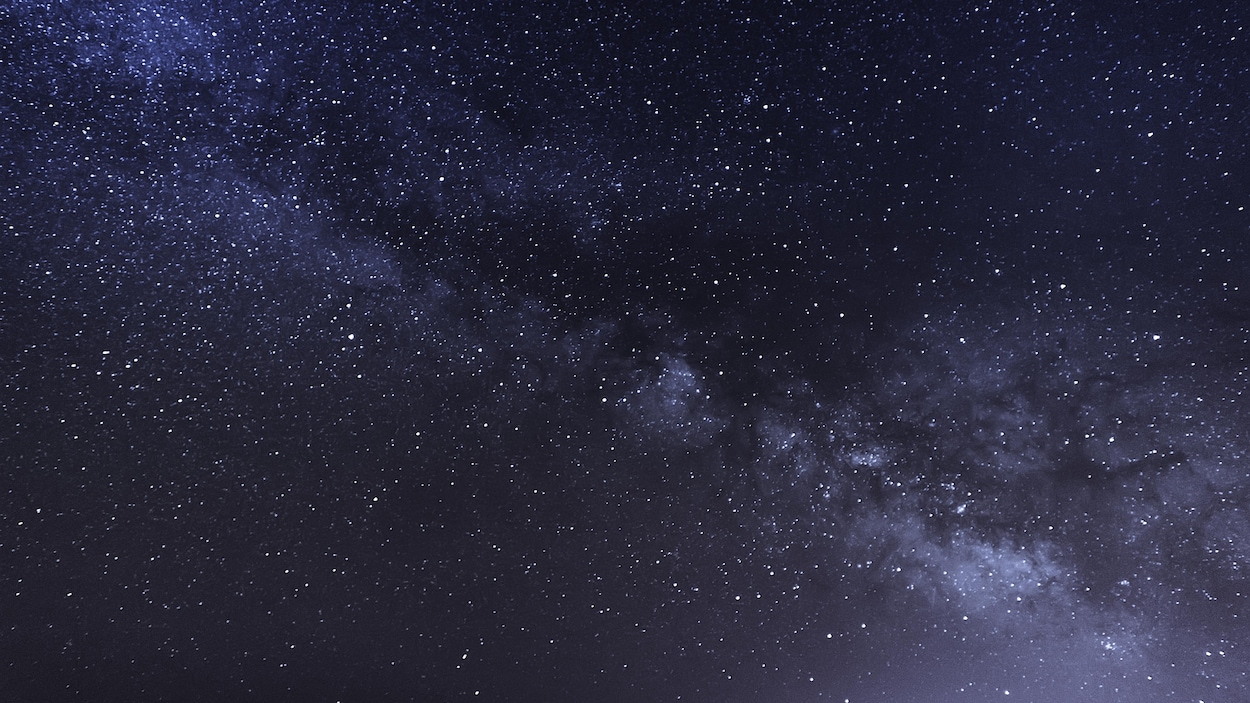 Results : A mysterious detection
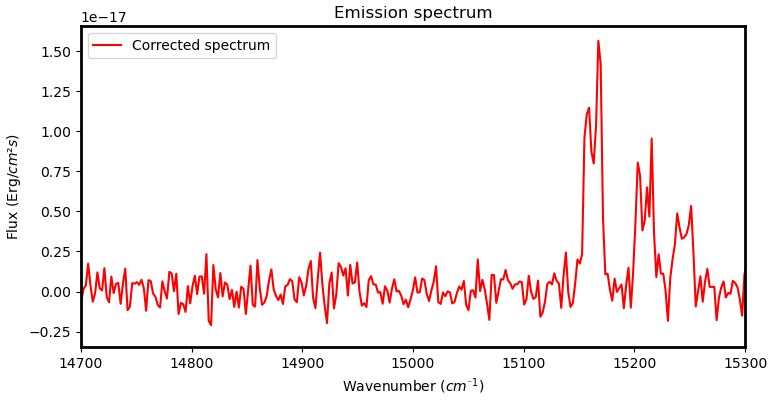 Unresolved in Hubble F658N
V = -7.27 mag
B = -6.9 mag
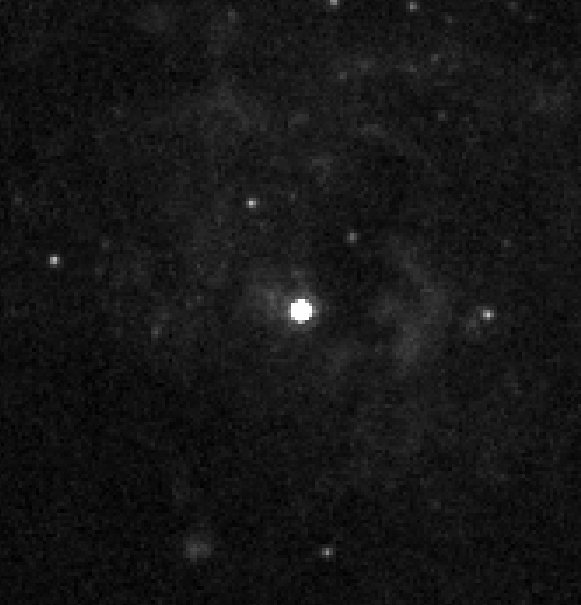 ΔV~210 km/s
Hypothesis : 
LBV nebula
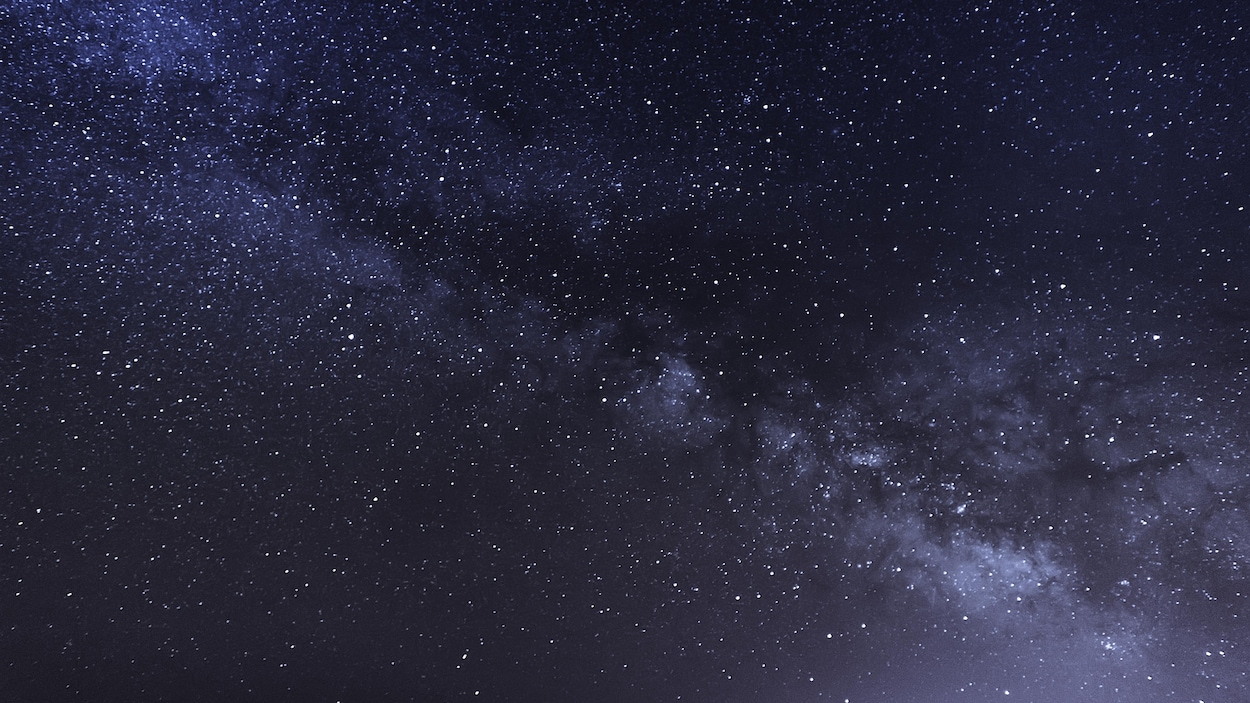 Conclusion
SITELLE's SN3 data cube has allowed to make a complete spectral analysis of SNRs candidates in M51 from Winkler's surveys and to confirm 20 new.
The 𝜉 parameter analysis has shown clear differences between velocity dispersion of the Hα and [NII] lines.
A two-component analysis of the Hα lines showed that in some cases, a broad line is superimposed on the narrow line.
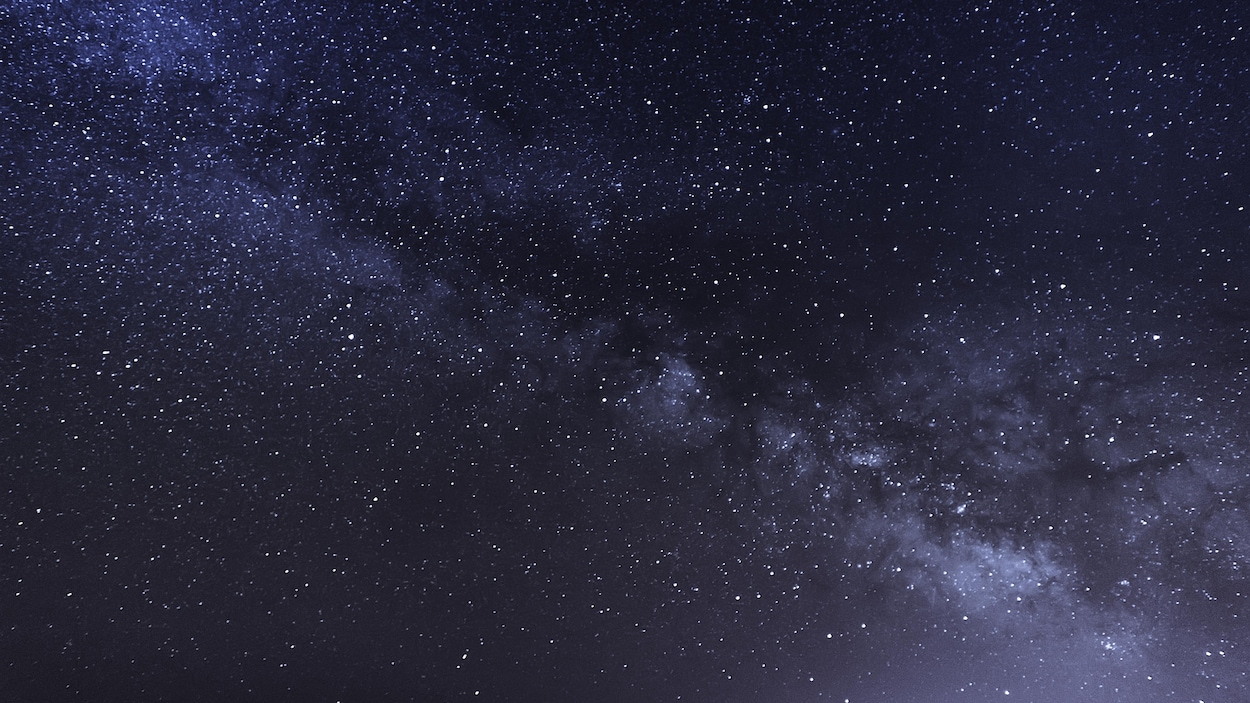 Questions session and...
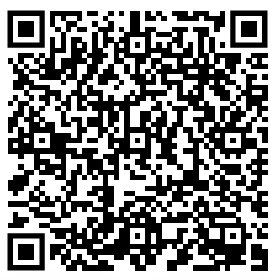 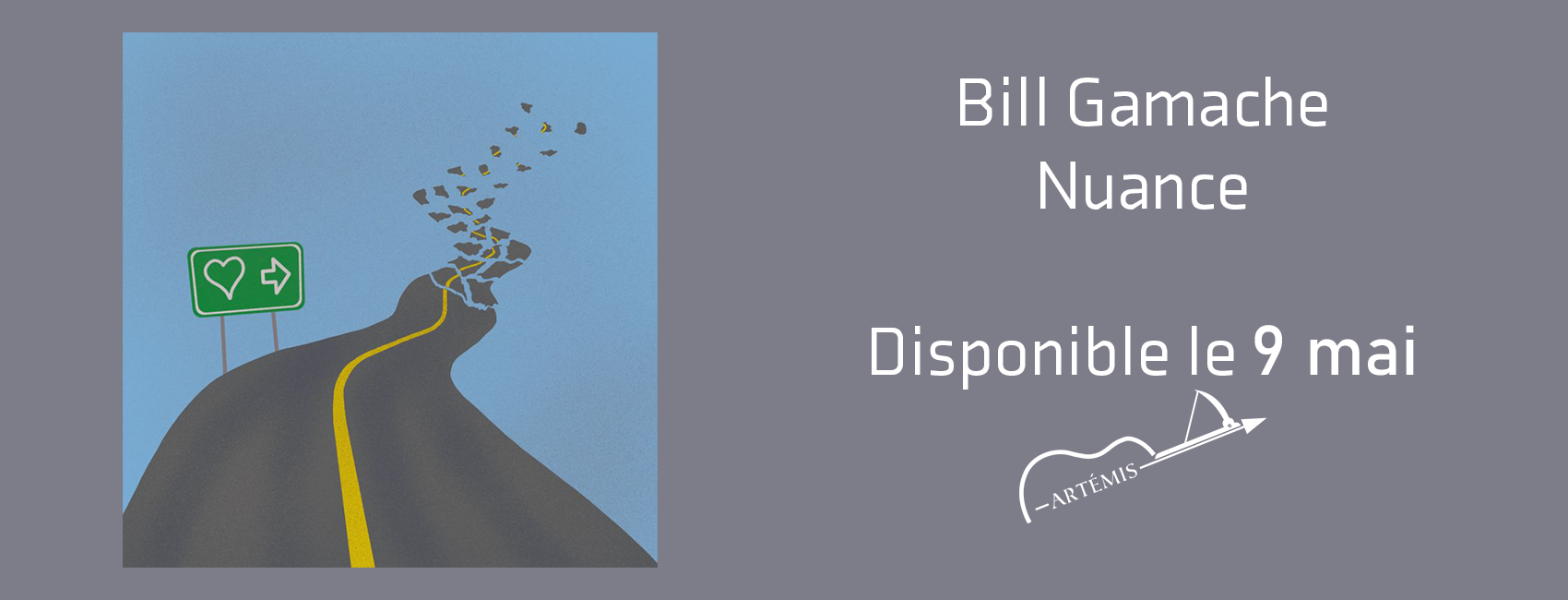